Dřívka
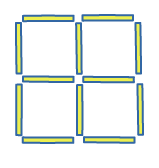 Postav:
Odeber:
Jedno dřívko, aby zůstaly 3 čtverce
Dvě dřívka, aby zůstaly 3 čtverce
Dvě dřívka, aby zůstaly 2 čtverce
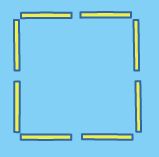 Vytvoř:
Přilož další dvě dřívka a:
Rozděl čtverec na poloviny
Vyznač jednu čtvrtinu čtverce
Dvě dřívka přesuň tak, aby vznikl obdélník
Řešení
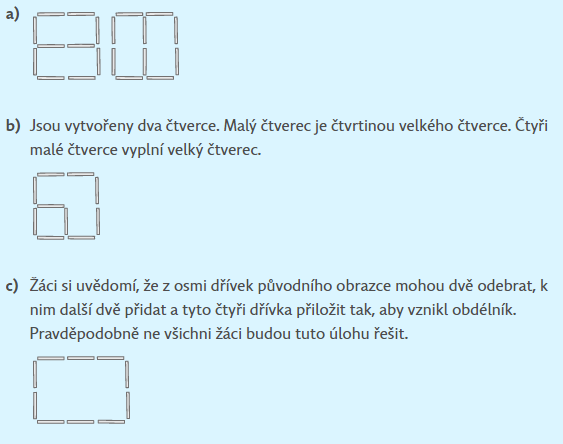 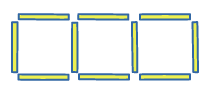 Vytvoř čtvercová okna podle obrázku:
Doplň:
K vytvoření 3 oken potřebuji                           dřívek. 
	Počet obdélníků je                           .
b)  K vytvoření 4 oken potřebuji                              dřívek.
	Počet obdélníků je                           .
K vytvoření 5 oken potřebuji                           dřívek.
	Počet obdélníků je                           .
Řešení
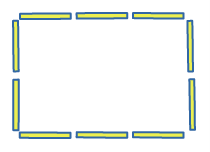 Vytvoř obdélník podle obrázku:
Přilož 3 dřívka:
Vytvoř 3 obdélníky
Vytvoř 3 čtverce
Řešení
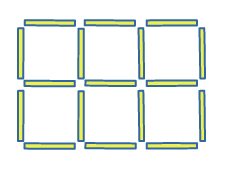 Postav a doplň:
Na vytvoření tohoto obrazce je potřeba                            dřívek.
Na obrázku je                            čtverců. 
Na obrázku je                            obdélníků.
Jakou část celého obrazce tvoří jeden malý čtverec?
Řešení
17 dřívek
8 čtverců
10obdélníků
šestinu
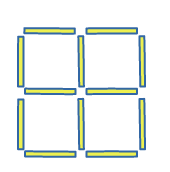 Postav:
Odeber:
4 dřívka, aby zůstal 1 čtverec.
4 dřívka, aby zůstaly 2 čtverce.
5 dřívek, aby zůstaly 2 čtverce.
Řešení
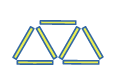 Vytvoř:
Počítej dřívka a čtyčúhelníky:
Na 3 okna potřebuji                           dřívek. Vytvořím                            čtyřúhelníky.
Na 4 okna potřebuji                           dřívek. Vytvořím                           čtyřúhelníků.
Na 5 oken potřebuji                          dřívek. Vytvořím                            čtyřúhelníků.
Řešení
7 dřívek, 3 čtyřúhelníky
9 dřívek, 6 čtyřúhelníků
11 dřívek, 10 čtyřúhelníků
Vytvoř:
Čtyři trojúhelníky z 9 dřívek

Pět trojúhelníků z 9 dřívek.
Řešení
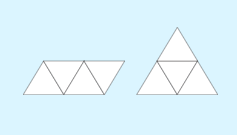